Actividad
de
Forestación

Escuela de 
Baby-Fútbol
“Estrella Federal”
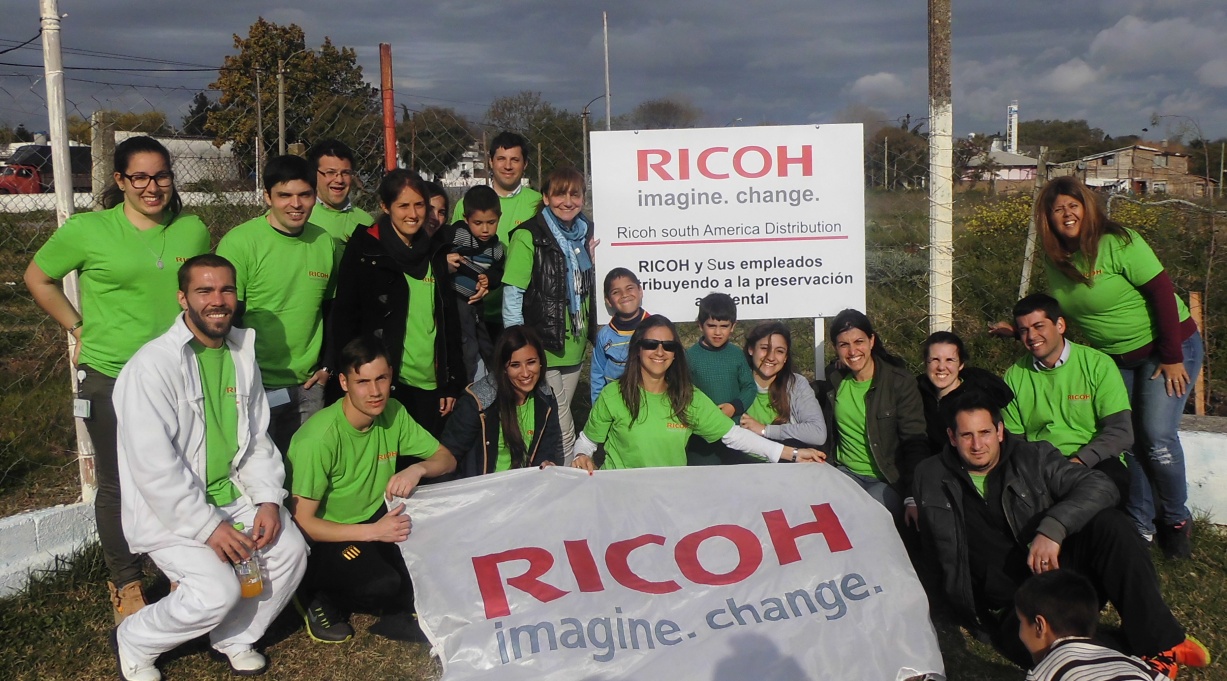 Octubre - 2015
Ricoh Distribution Center
Montevideo, Uruguay
1
Actividad de Forestación FY15:
Cancha de Escuela de Baby-Fútbol 
“Estrella Federal”
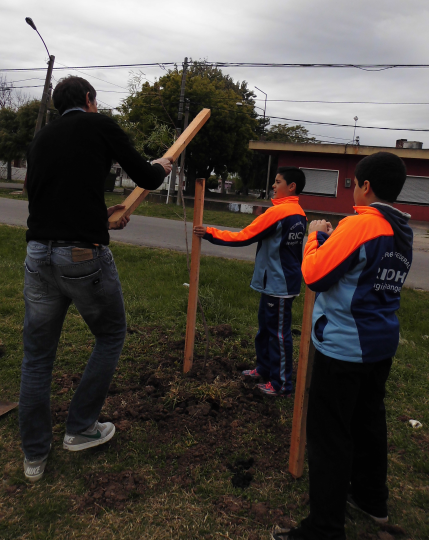 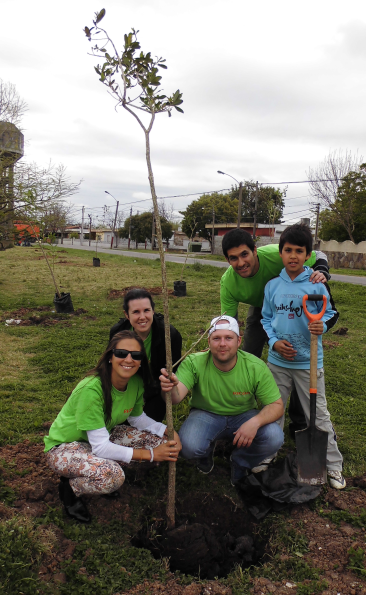 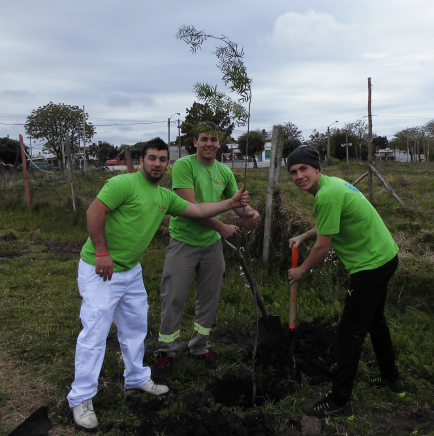 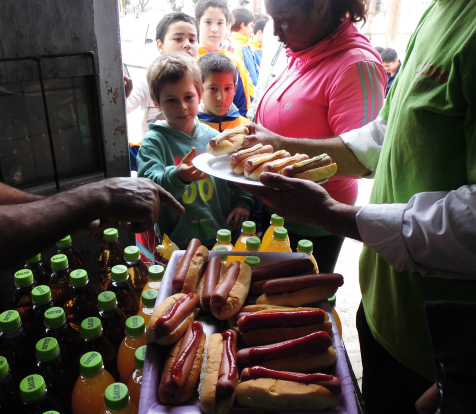 Partimos de RDC con el deseo de plantar y nos fuimos del “Estrella Federal” con deseos de volver.
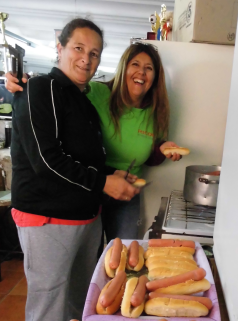 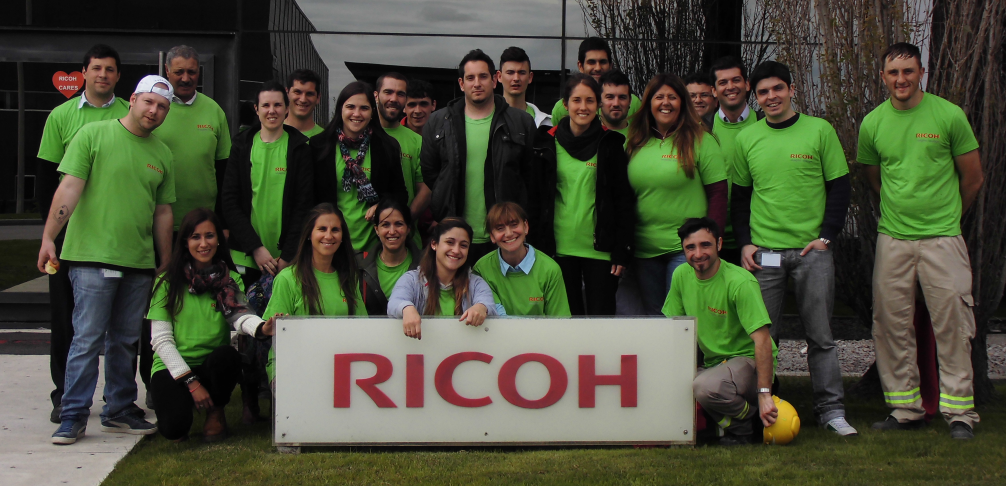 Las especies elegidas para esta ocasión fueron timbó, anacahuita, ibirapitá y canelón.
FOR INTERNAL USE ONLY - DO NOT DISTRIBUTE OUTSIDE OF RICOH
2
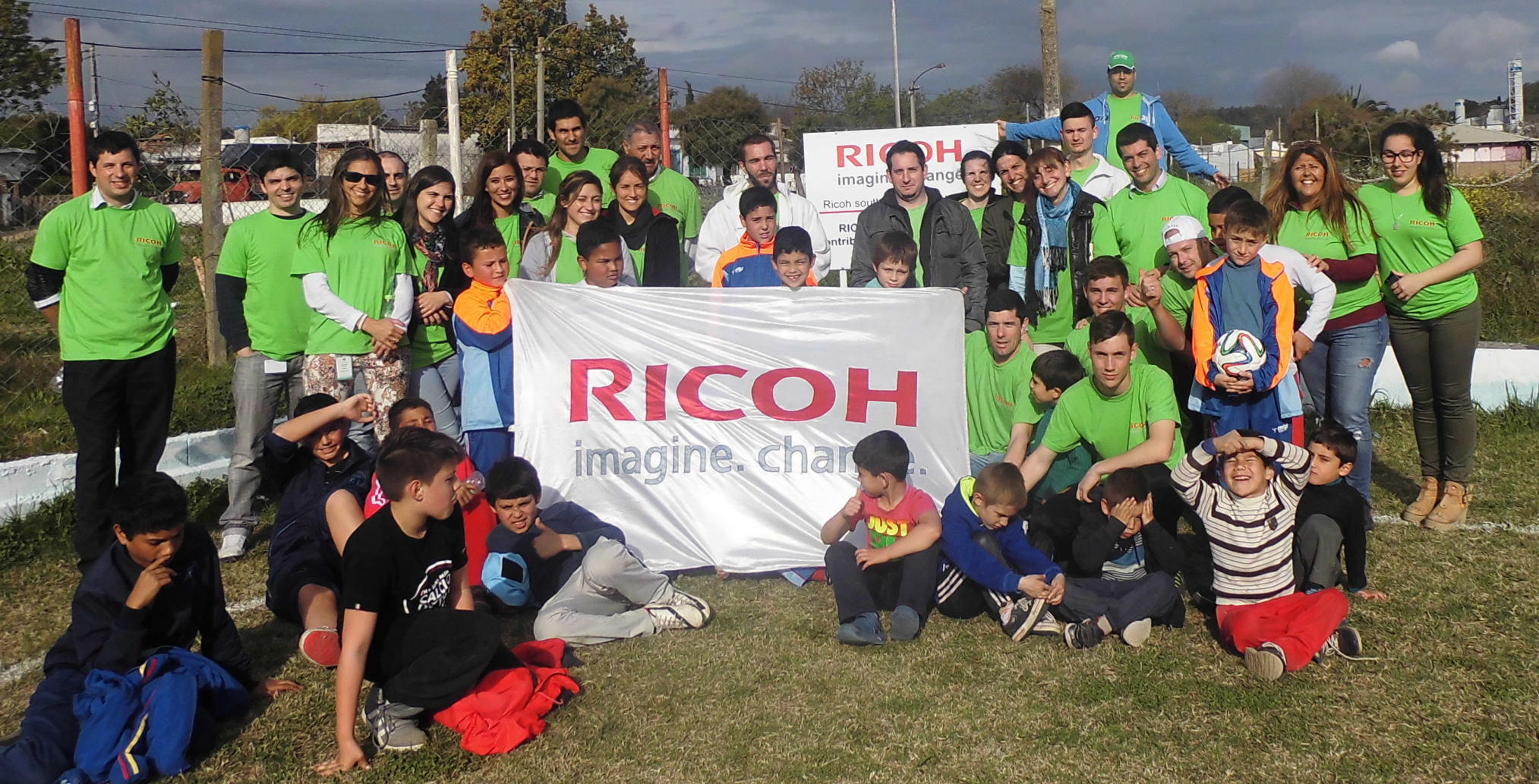 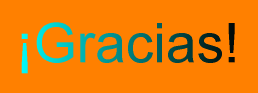 FOR INTERNAL USE ONLY - DO NOT DISTRIBUTE OUTSIDE OF RICOH
3